MDC Webinar Series: The Community Visioning Process in Bucksport and Gorham
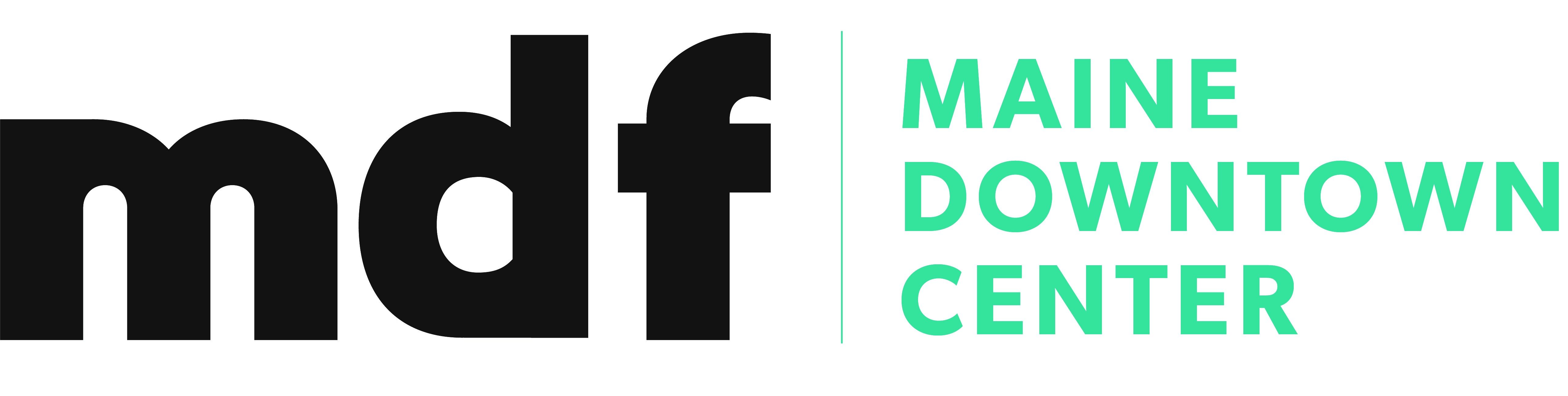 We will be starting the webinar promptly at 8:00am
Notes for Today
Today’s webinar is being recorded and will be made available after the program
If you have questions please use the chat feature on your screen
The webinar will be 40-45 minutes.
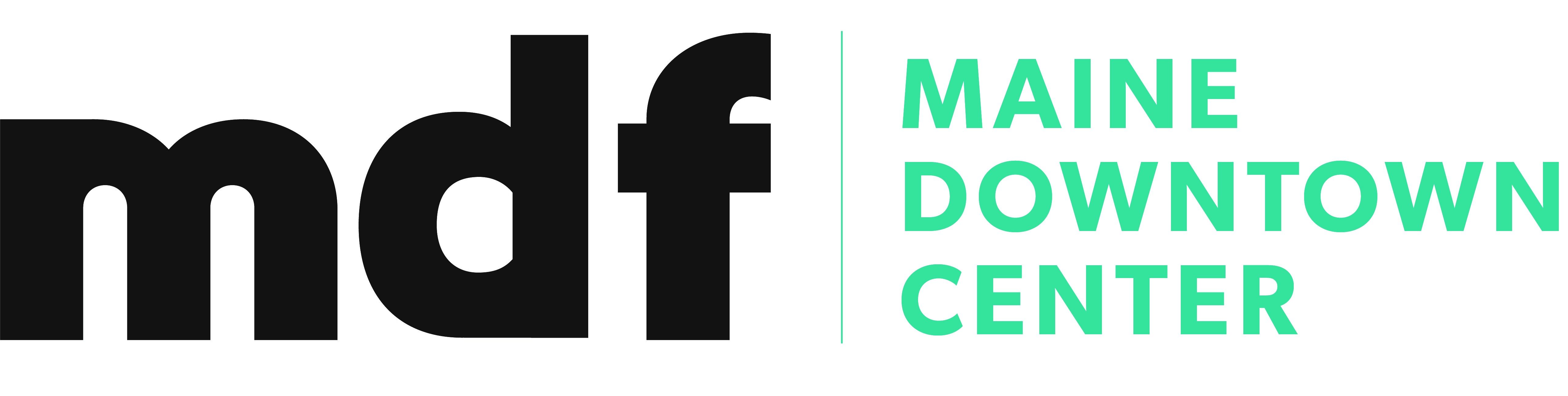 Joining Us Today
Host: 
Anne Ball, Maine Downtown Center, Maine Development Foundation, aball@mdf.org

Guests:
Kathy Garrard, President, Affiliate Program, Gorham Village Alliance, kathy.garrard@powereng.com

Brook Minner, Director, Affiliate Program, Bucksport Main Street, brook@mainstreetbucksport.org
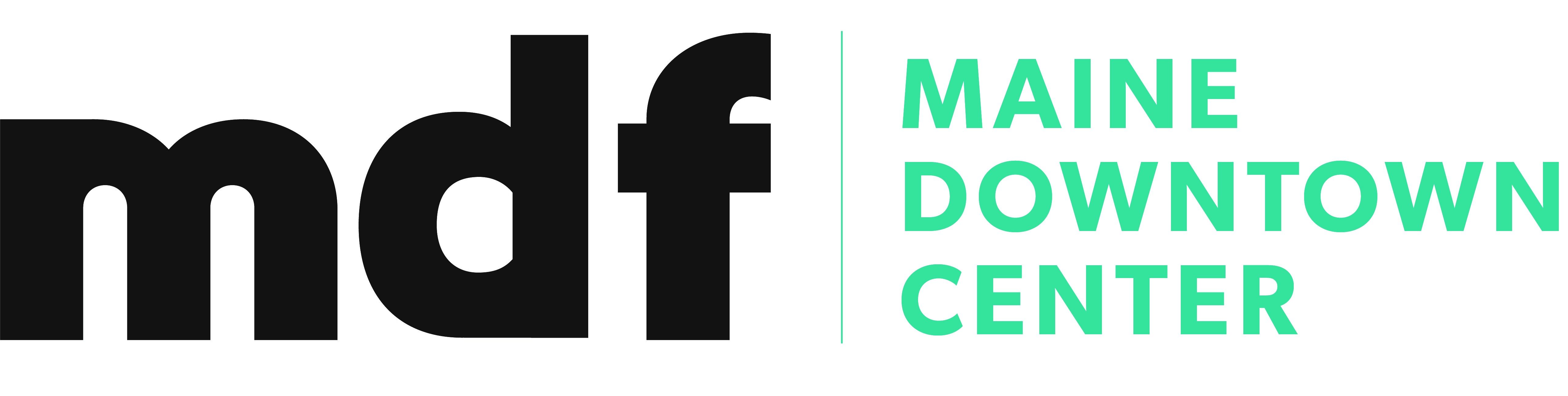 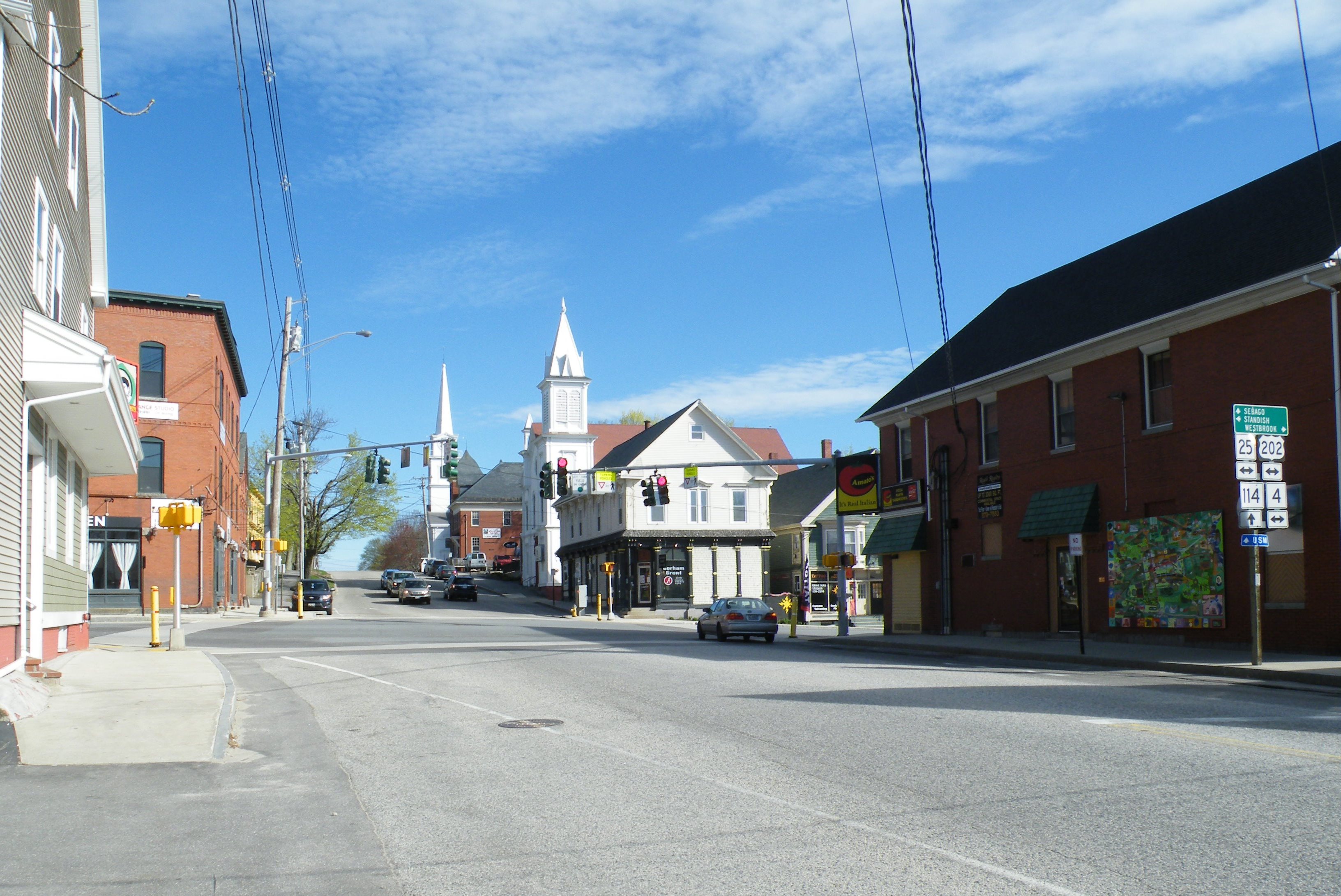 Gorham
Downtown Gorham
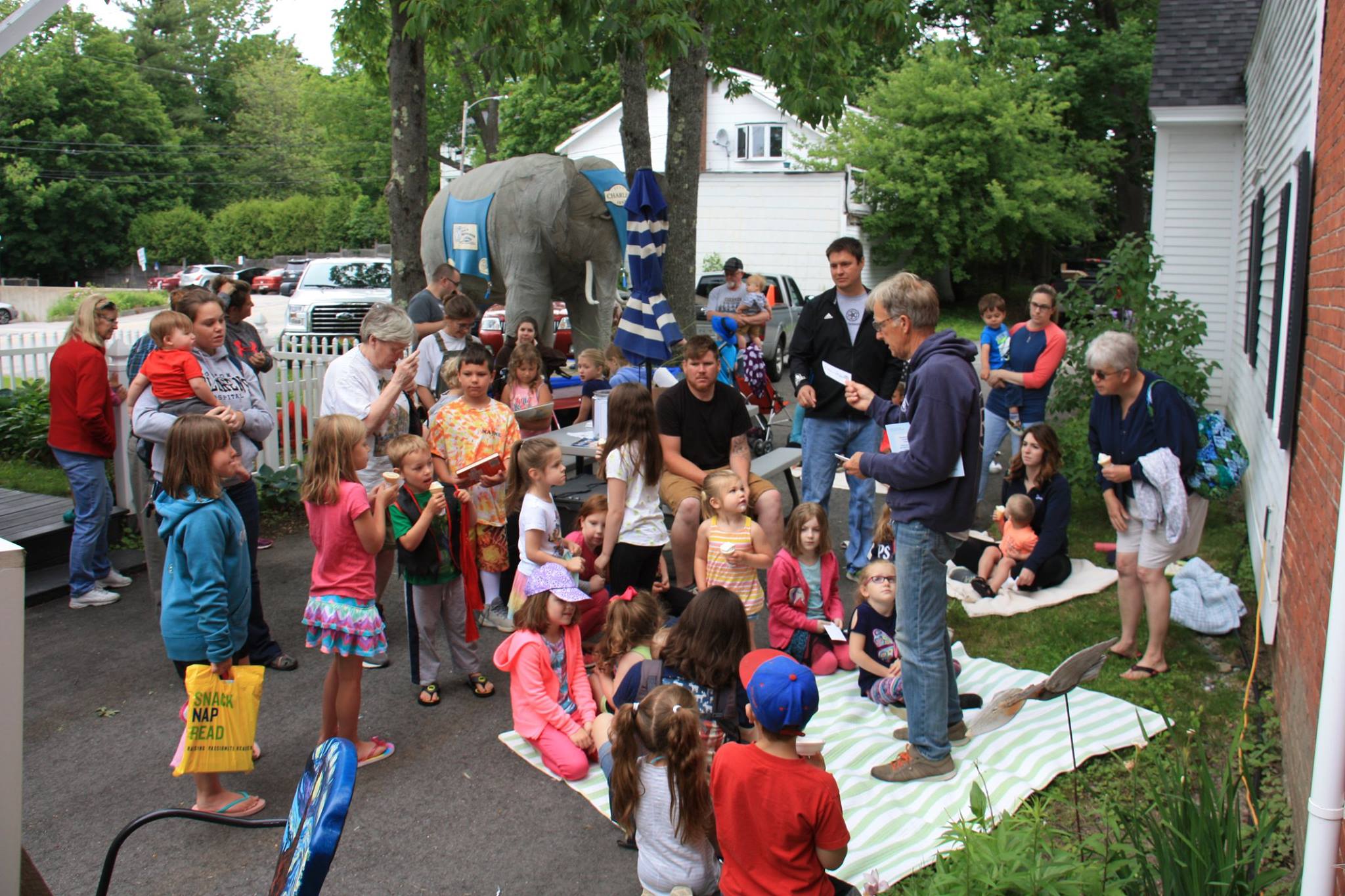 Downtown Bucksport: Kids on Main Event
Gorham Visioning Session
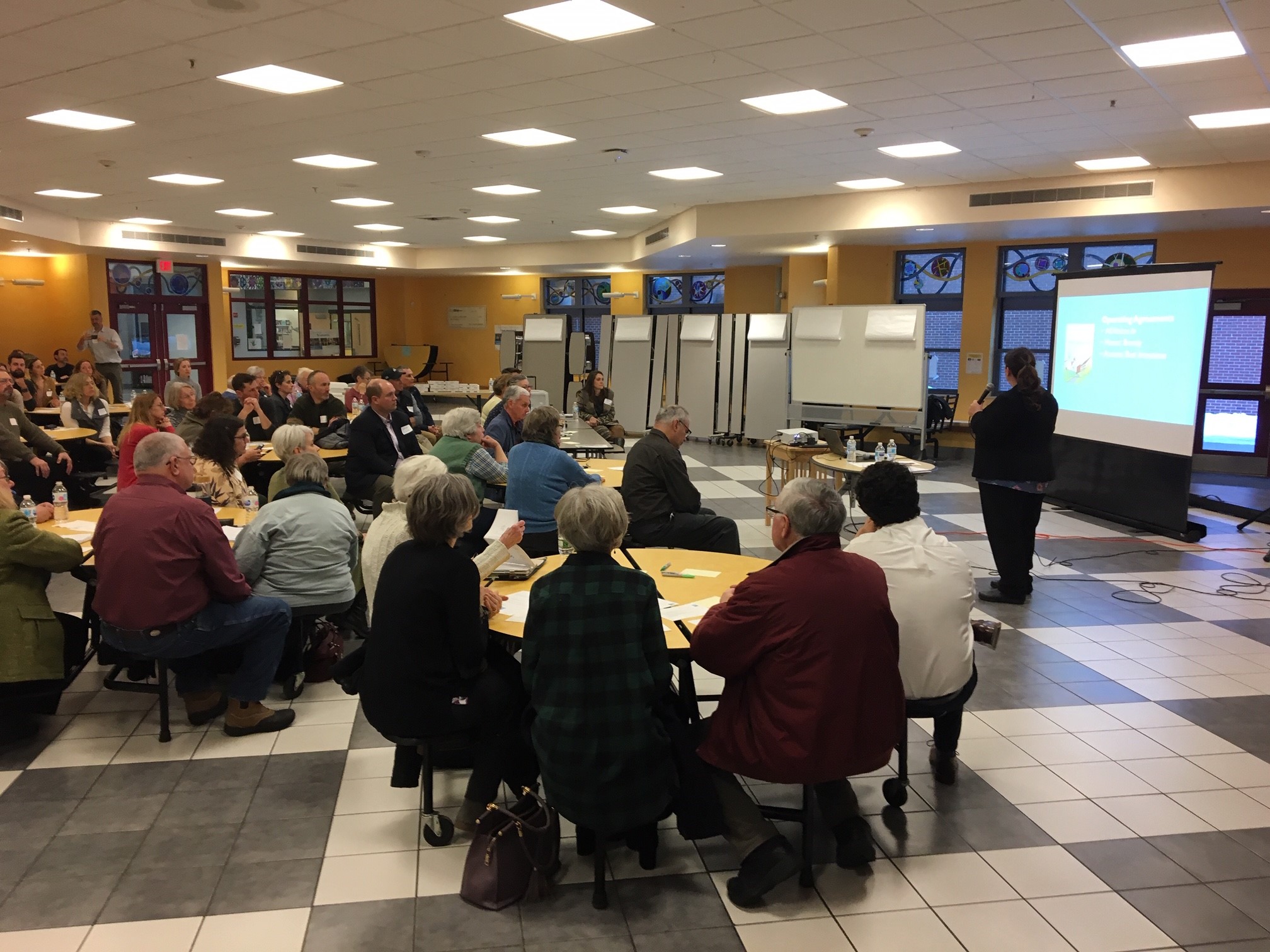 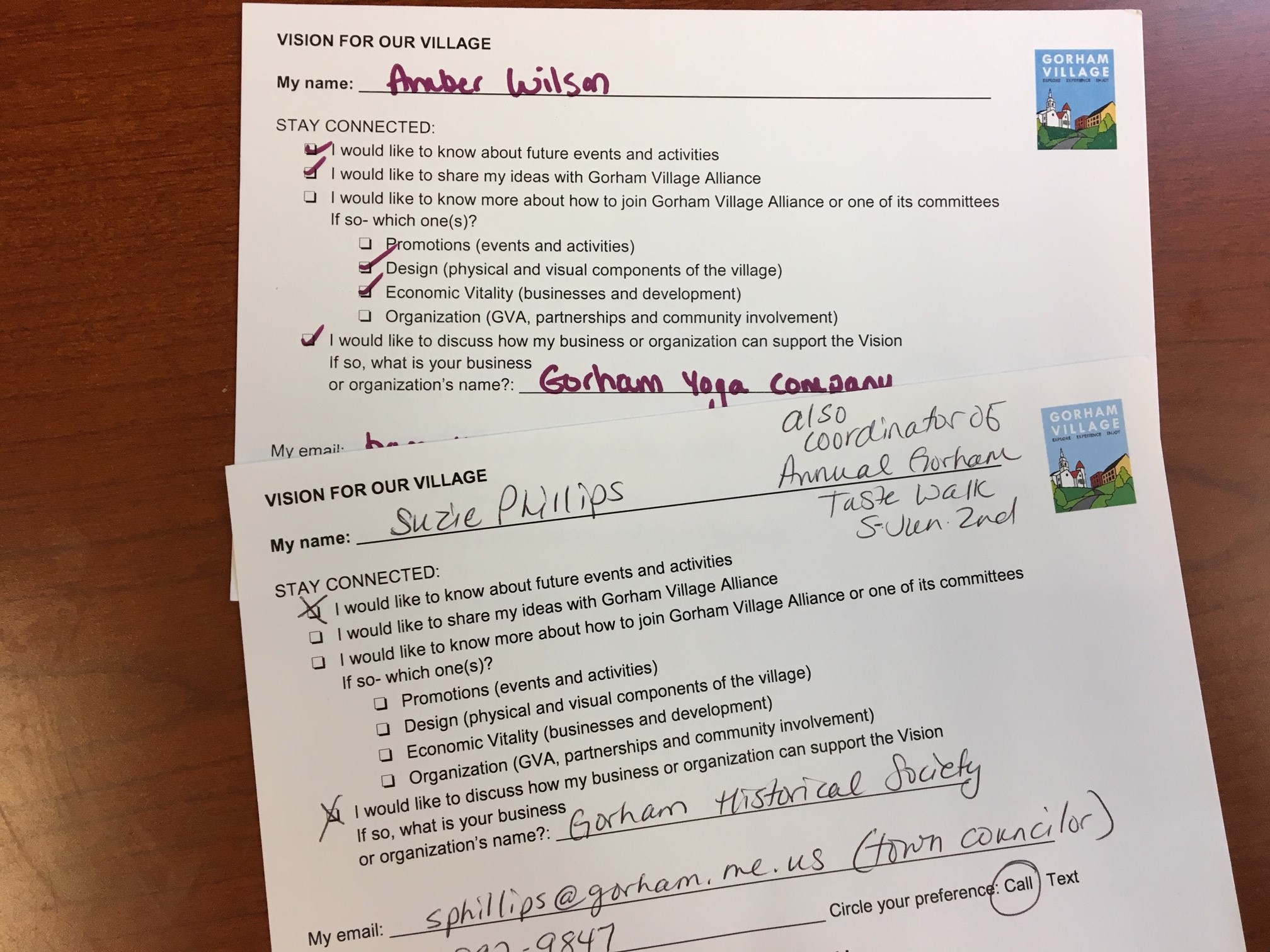 The Main Street Approach
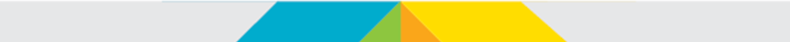 Thank you to our guests today
Kathy Garrard, President, Affiliate Program, Gorham Village Alliance, kathy.garrard@powereng.com

Brook Minner, Director, Affiliate Program, Main Street Bucksport, brook@mainstreetbucksport.org
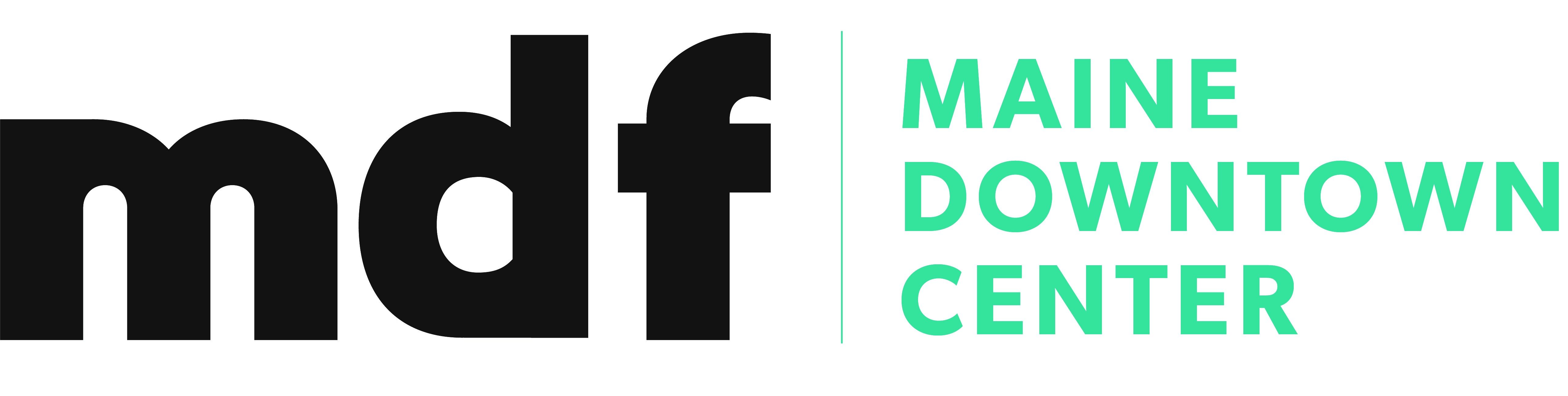